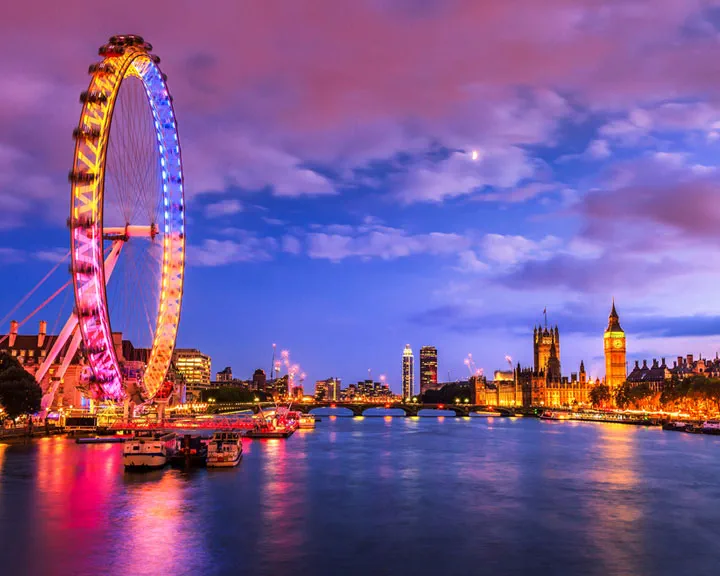 OUR LANDSCAPE FOR THE GOSPEL
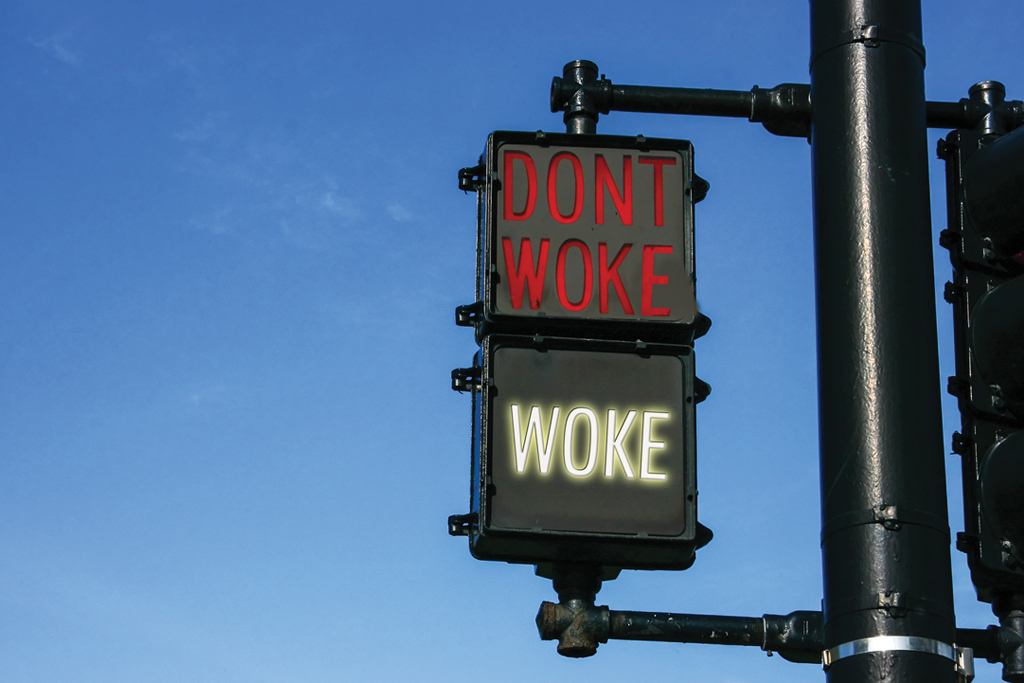 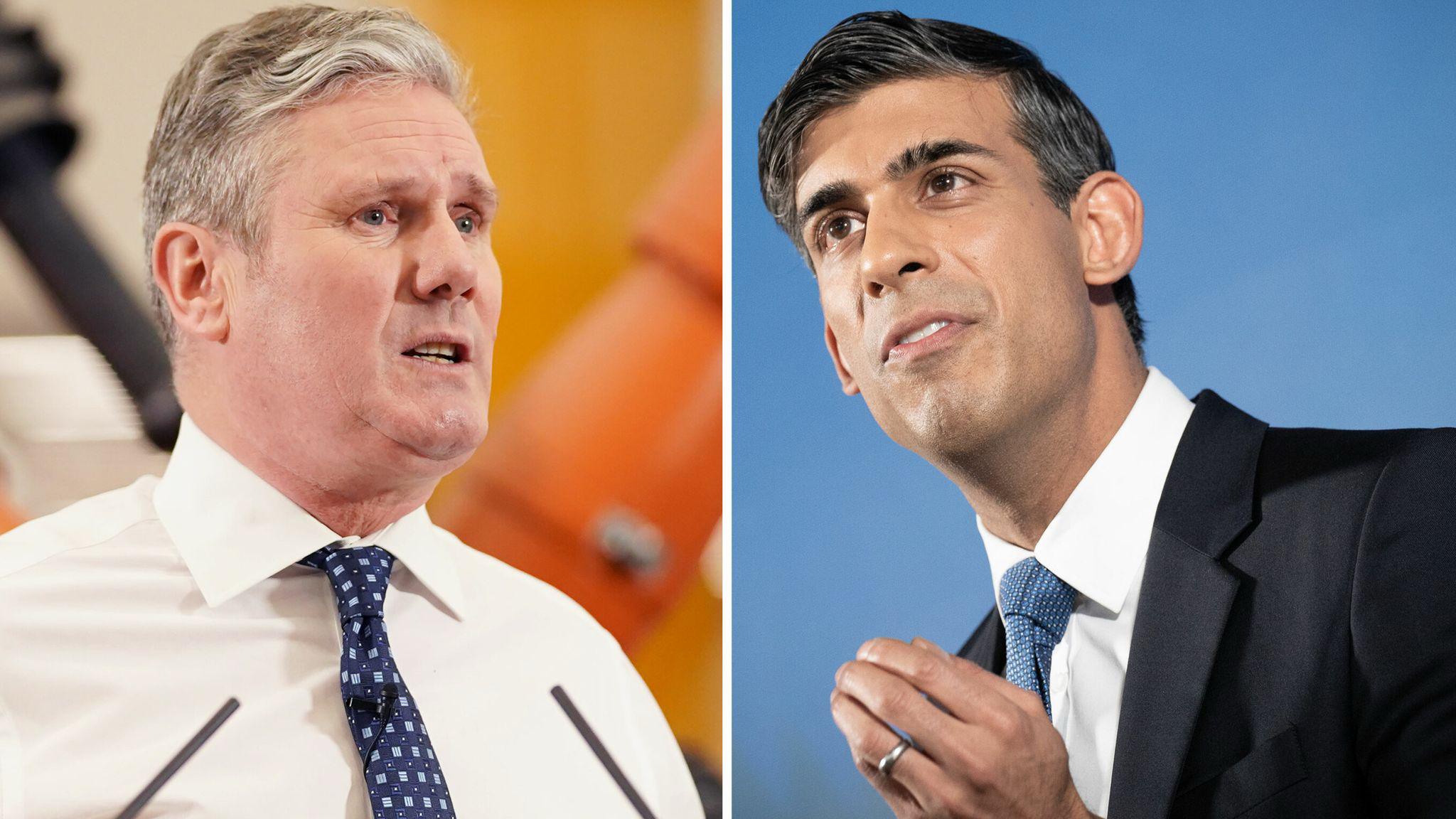 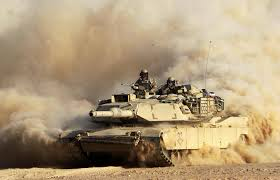 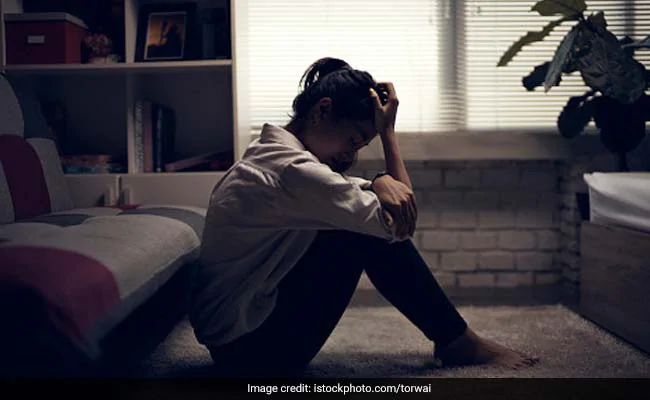 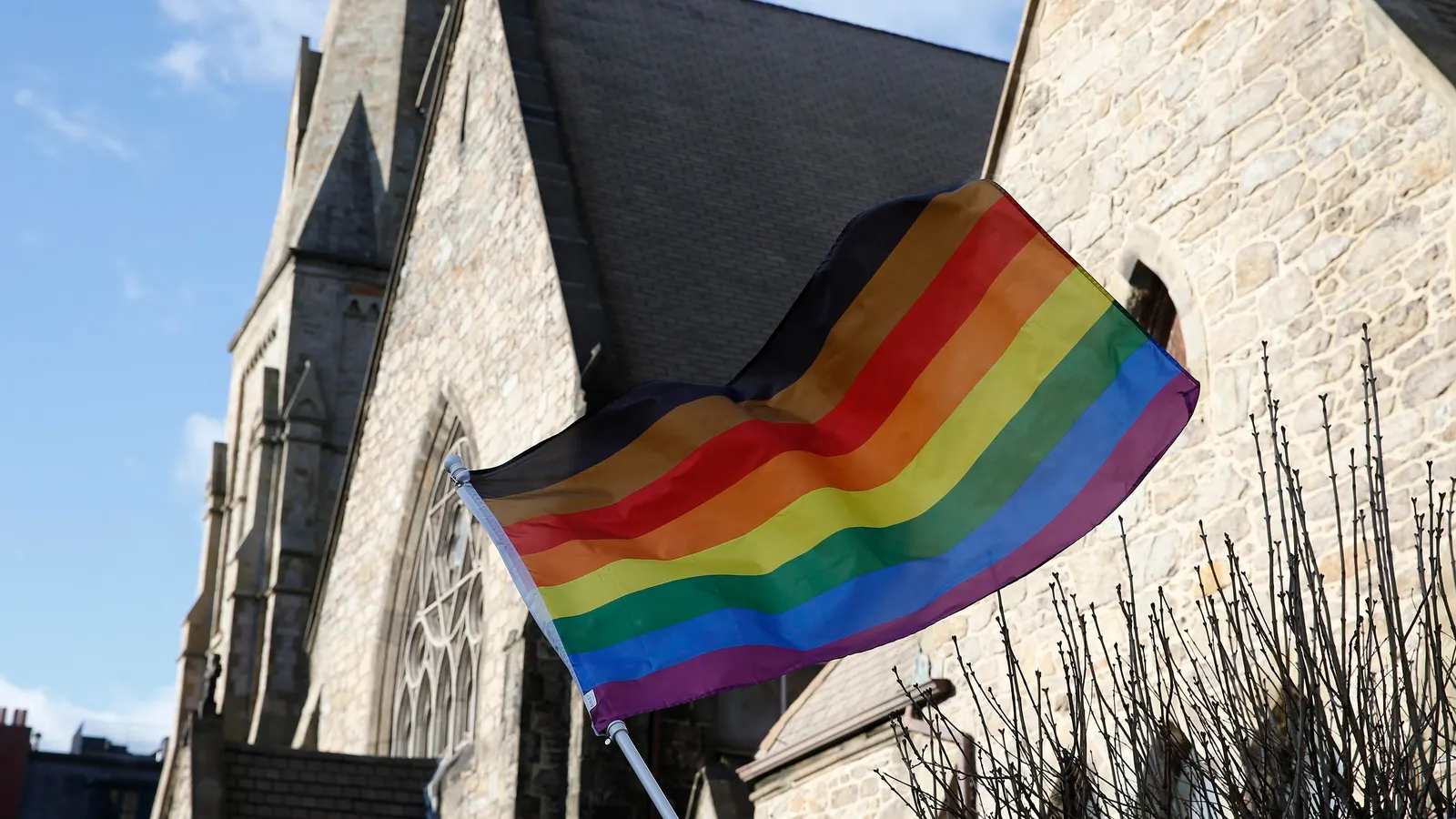 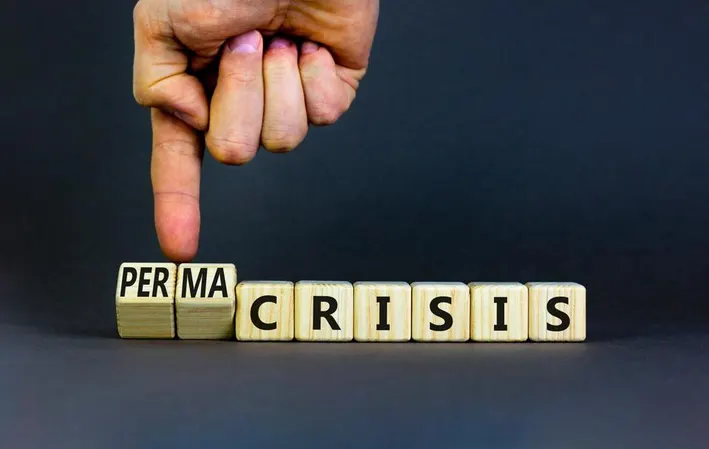 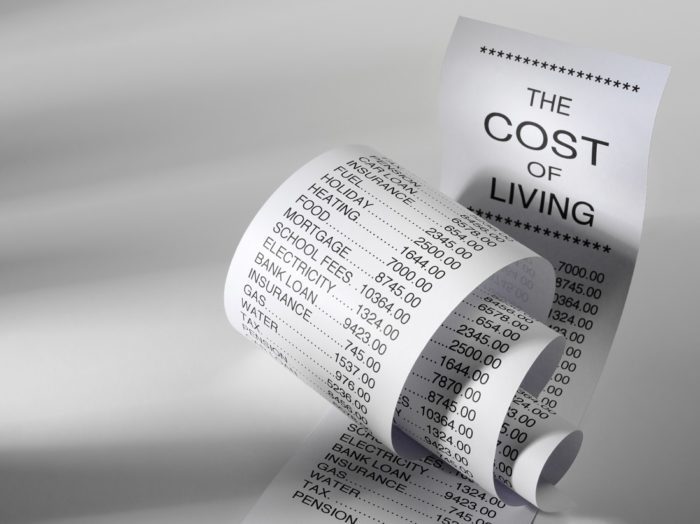 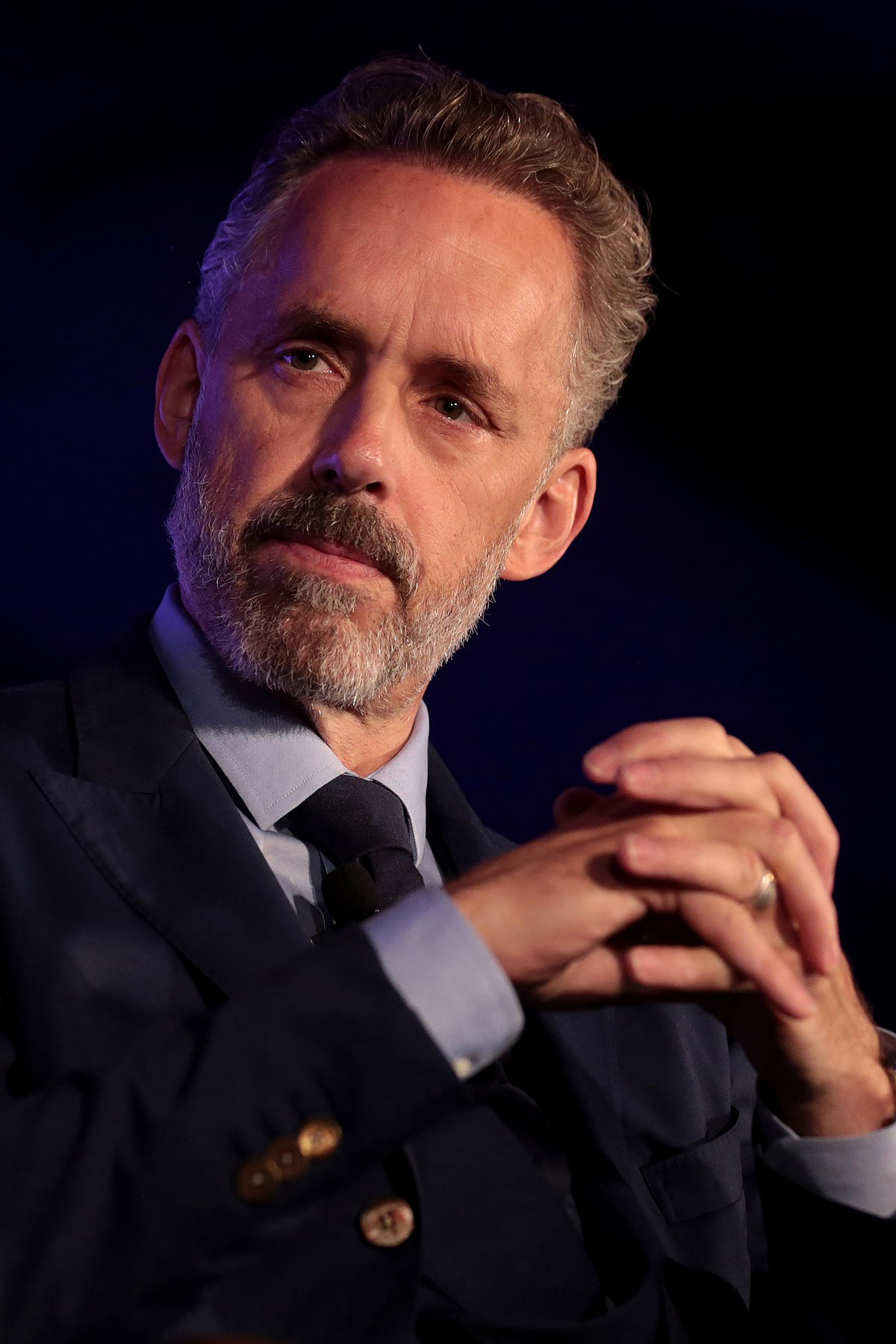 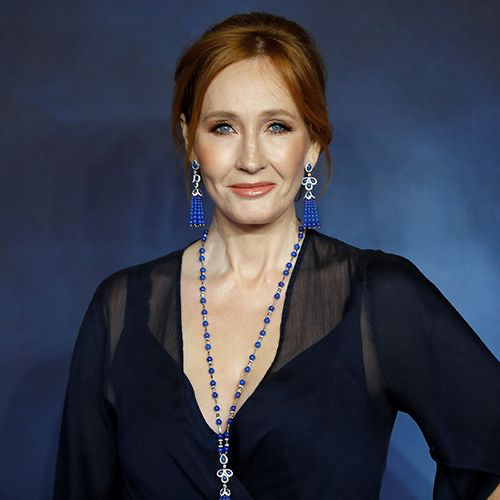 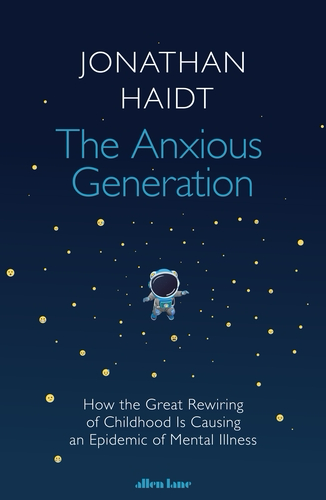 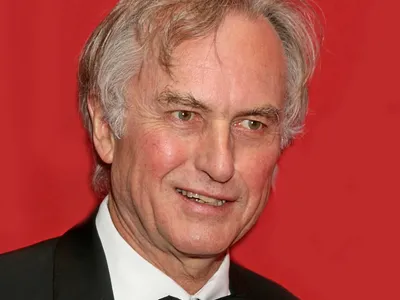 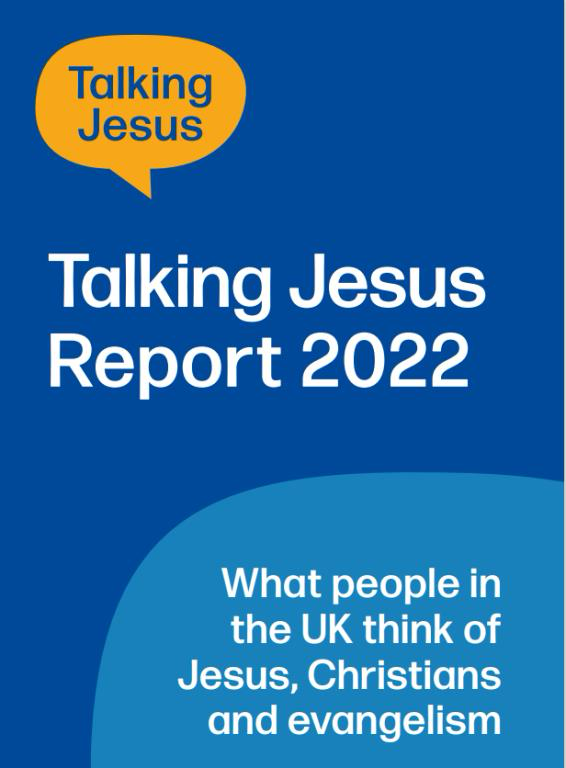 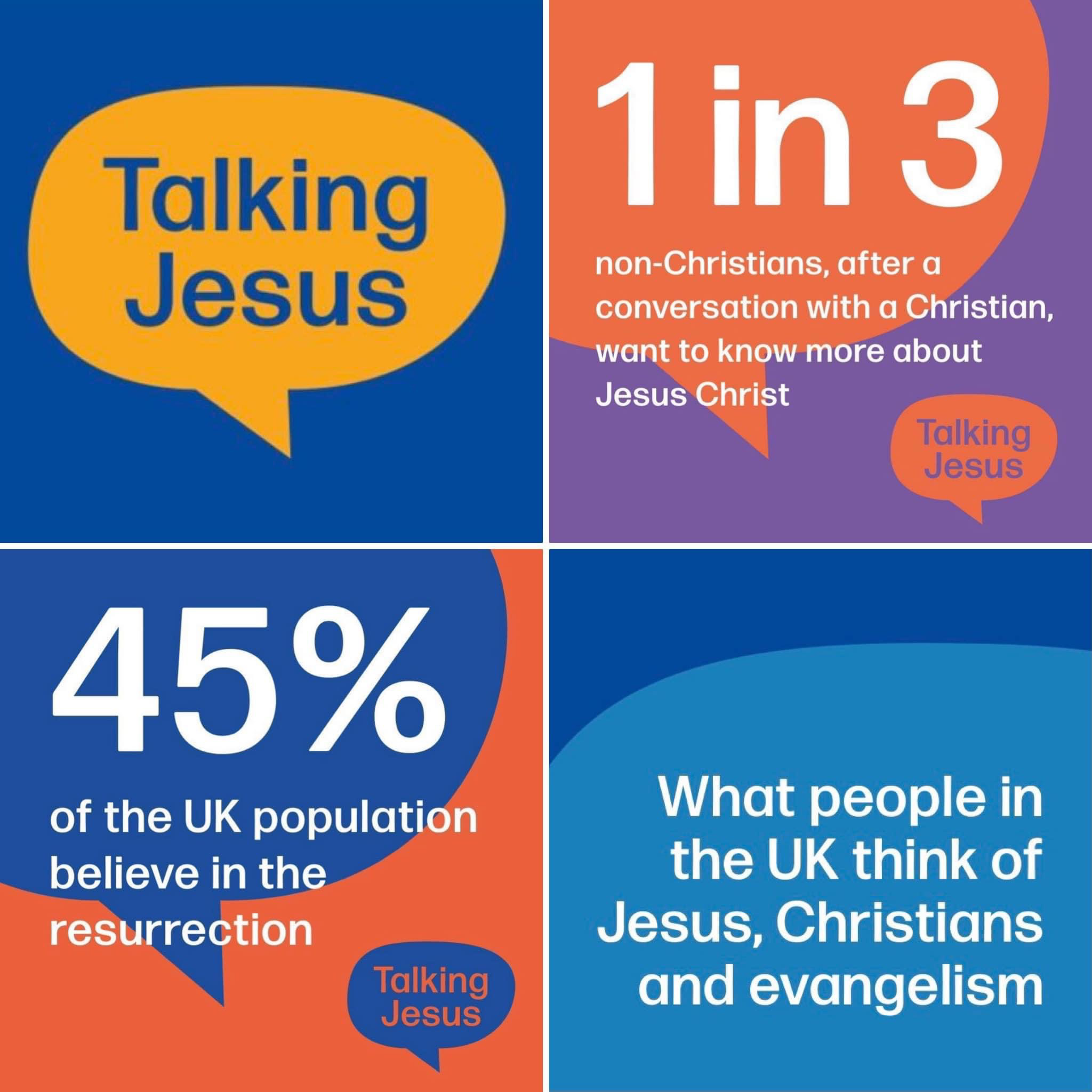 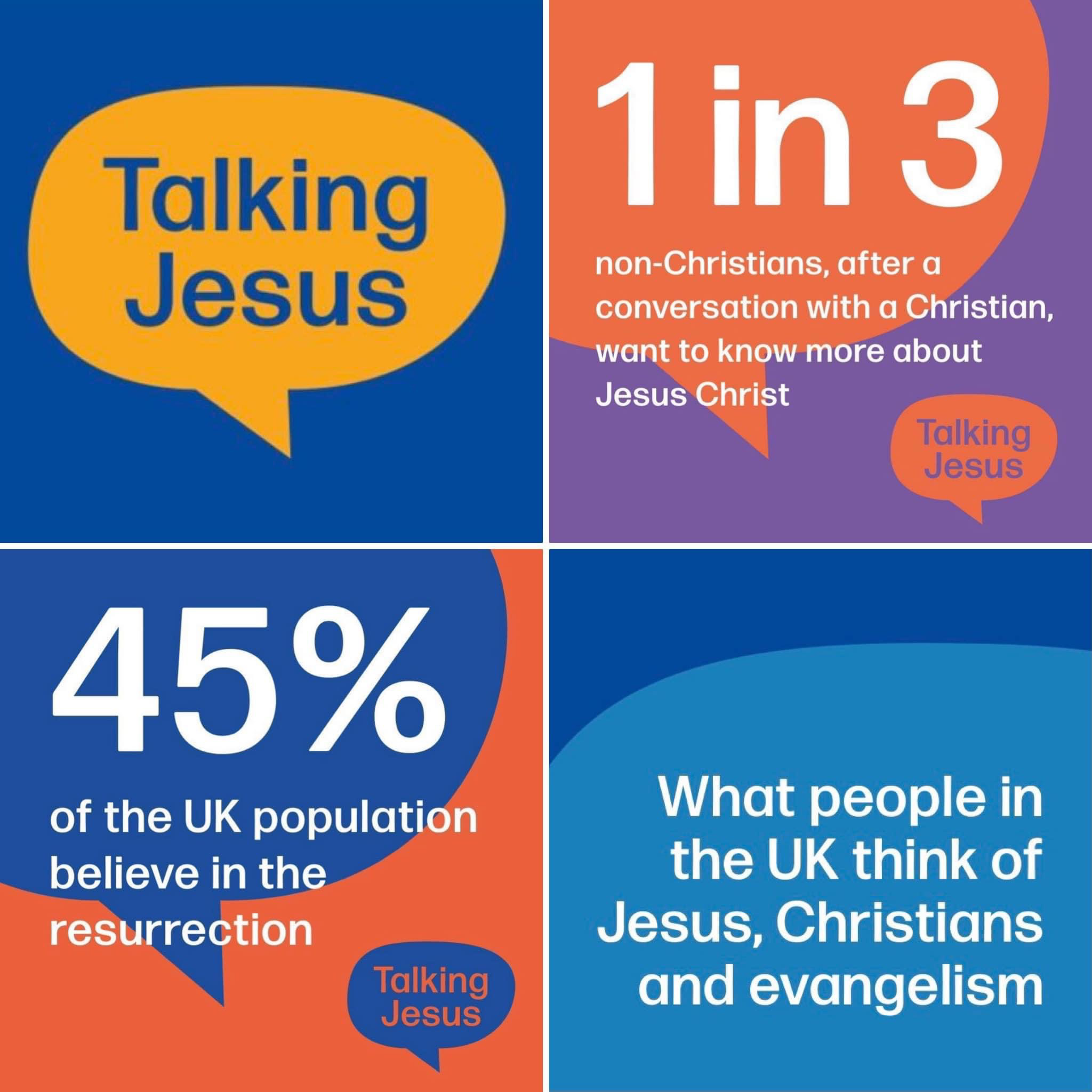 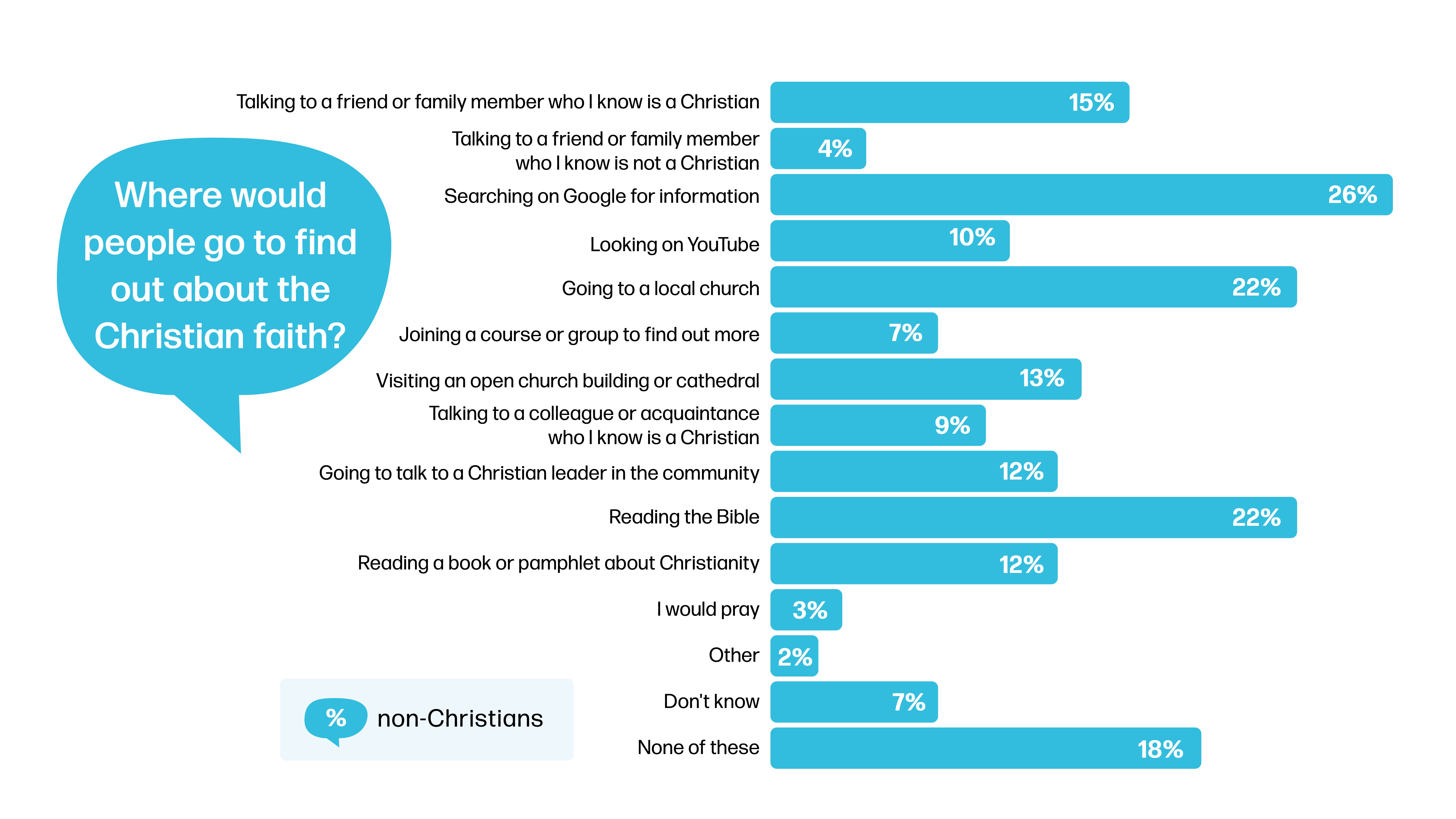 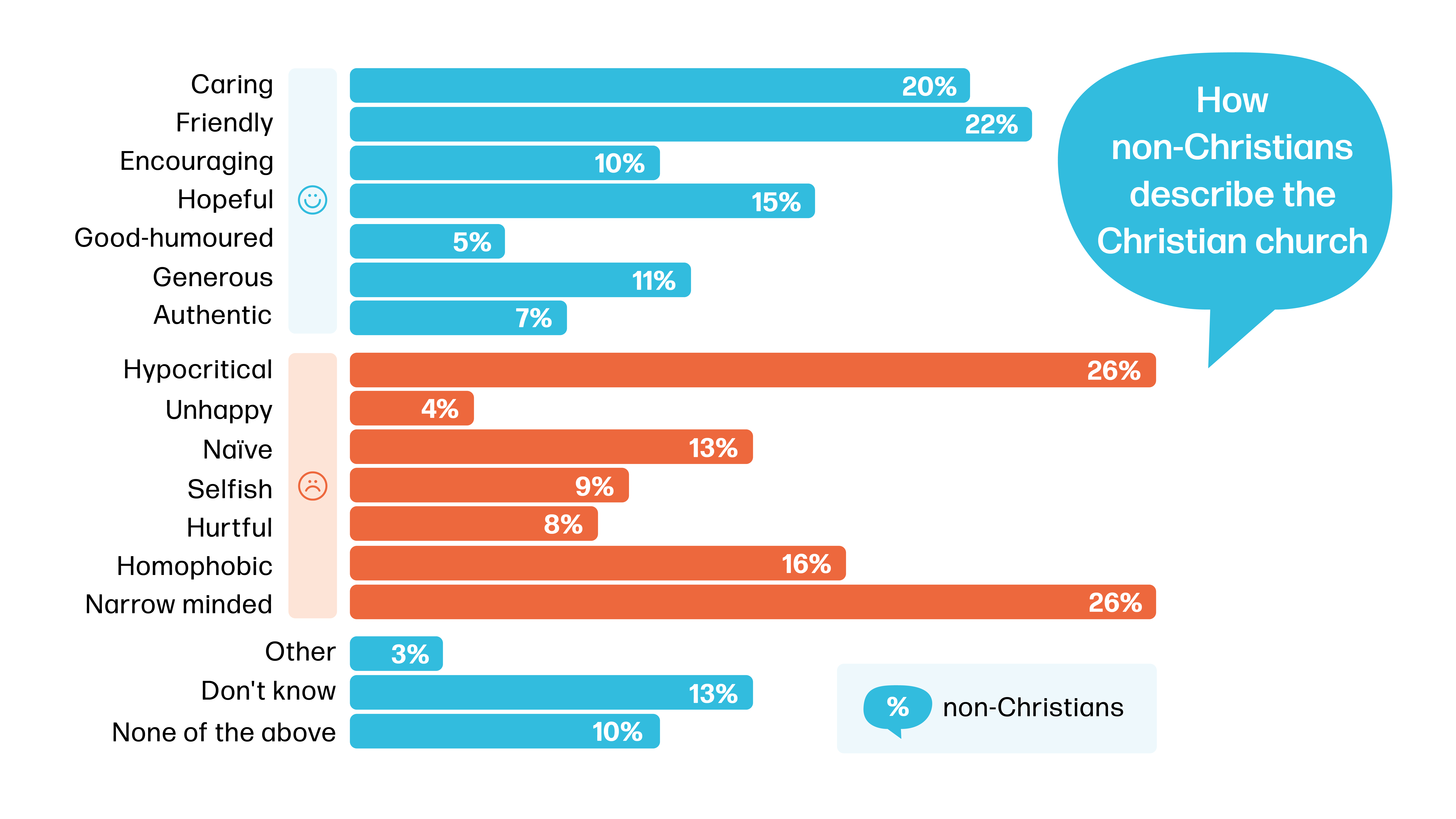 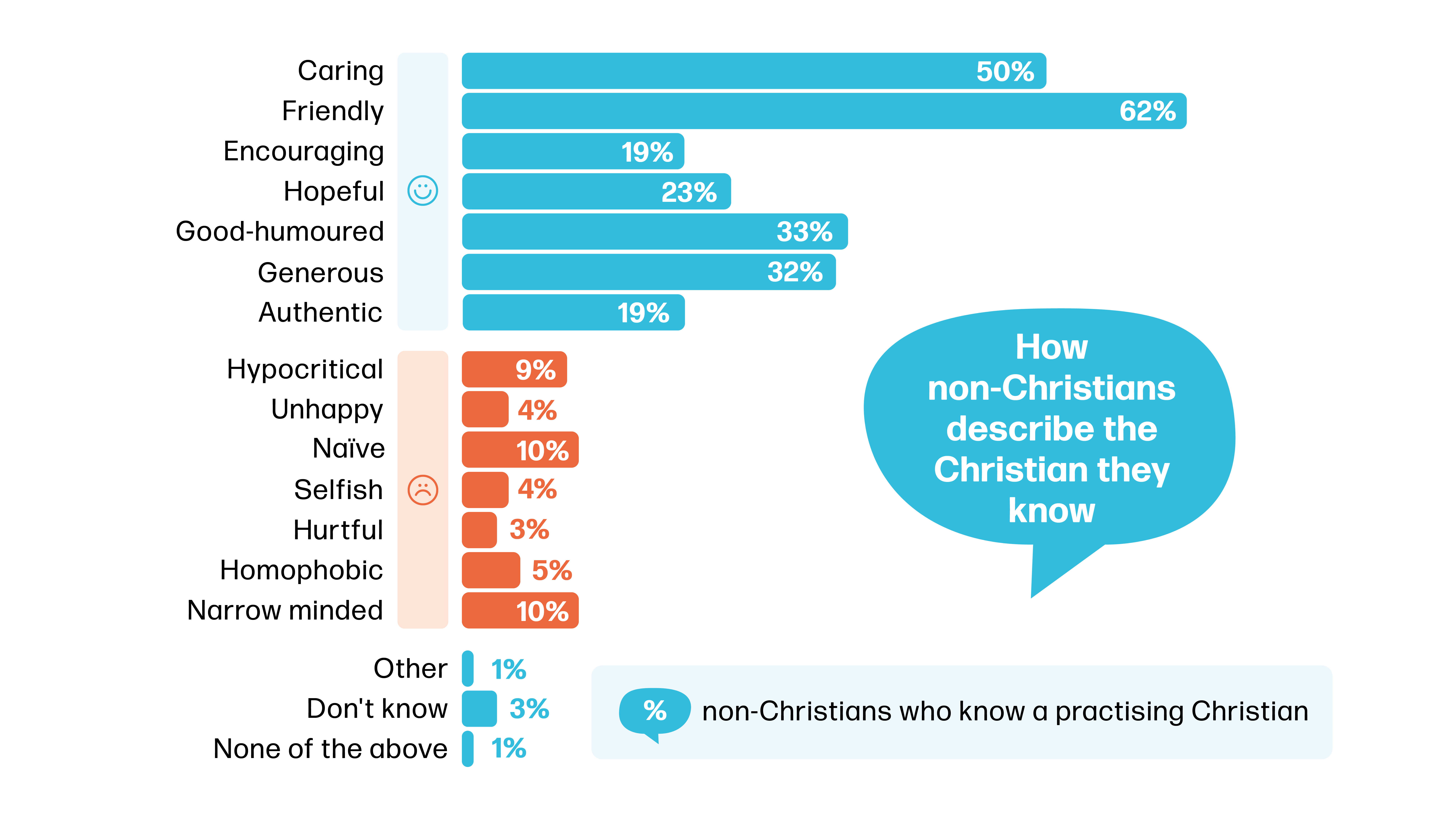 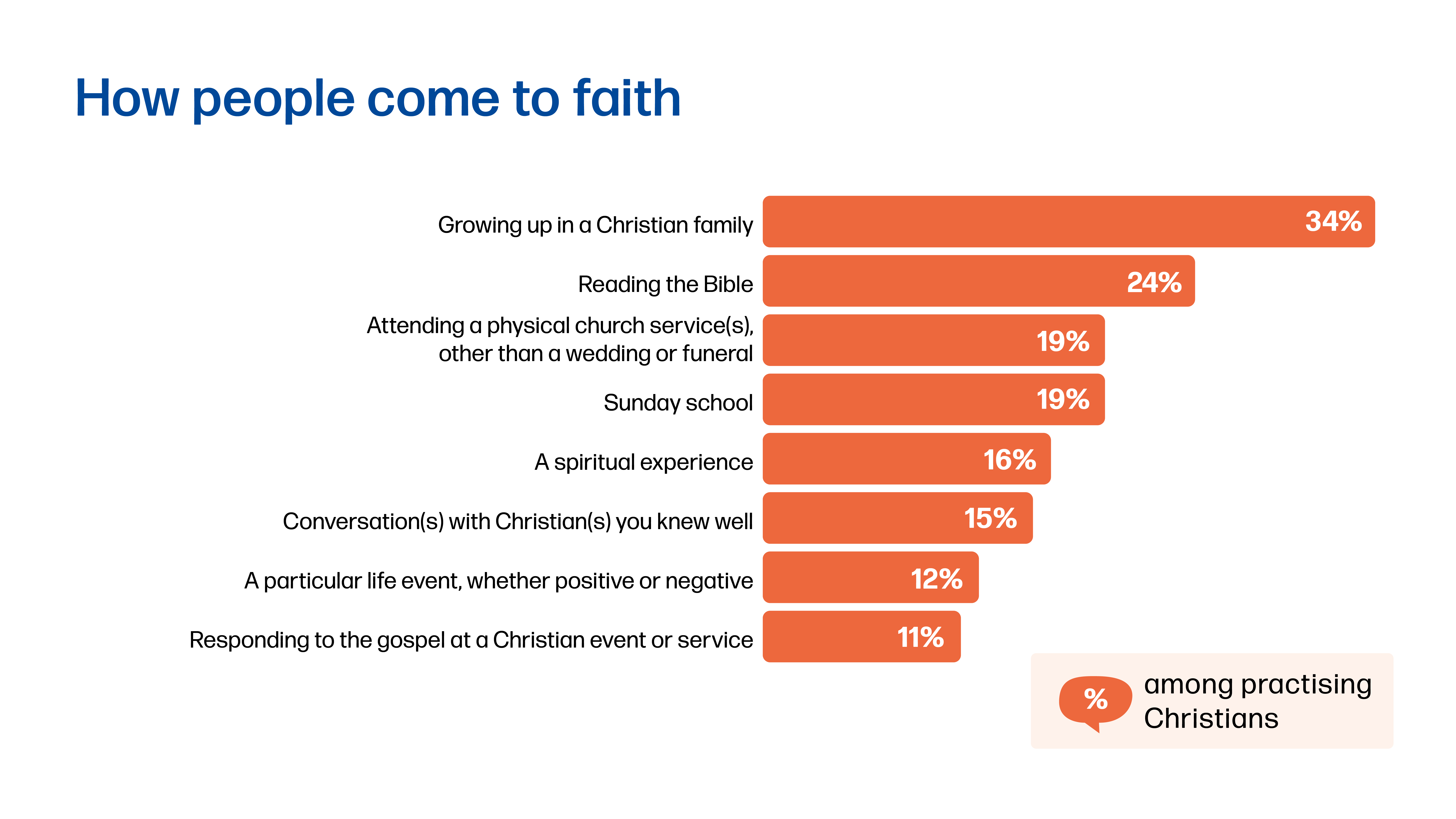 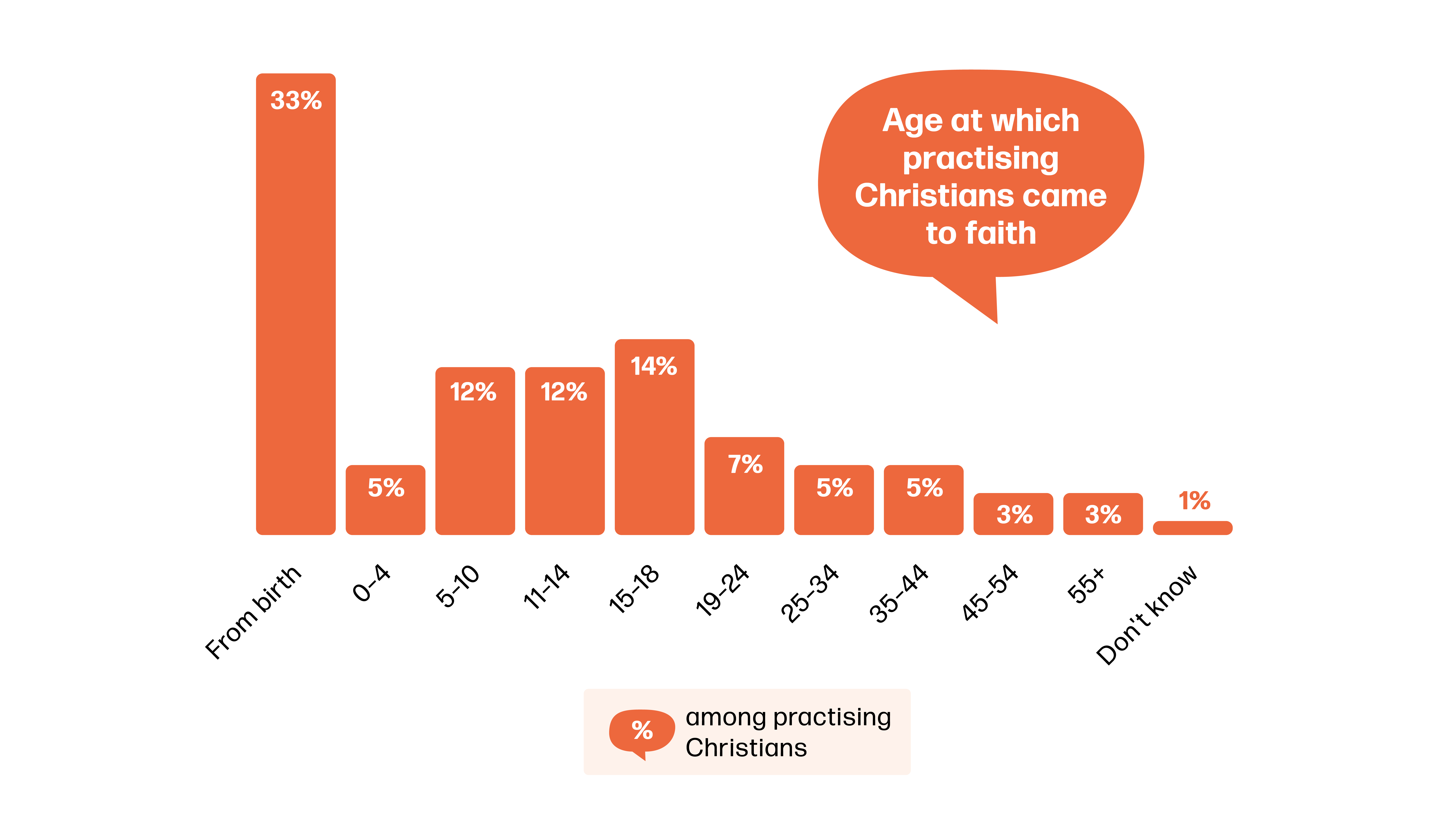 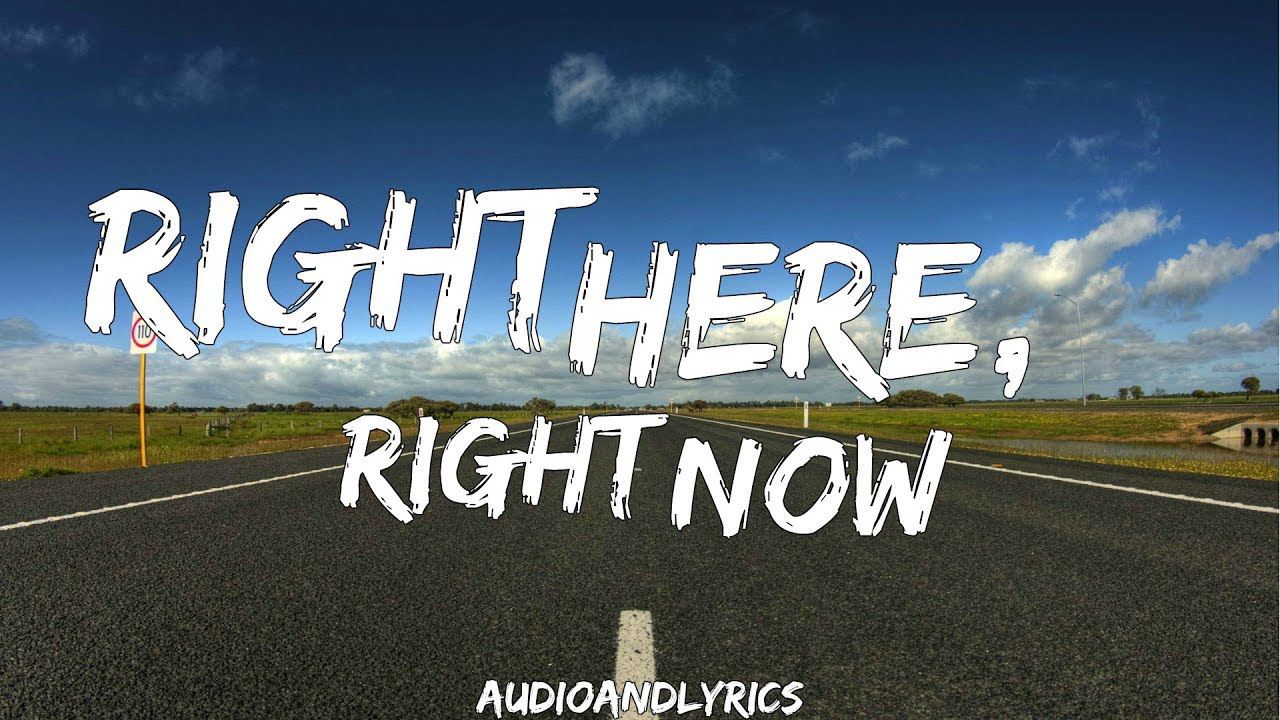